Роль
самостоятельной работы
в формировании
 общеучебных компетенций
Арсёнова Л.Ф., преподаватель ГБОУ СПО колледжа автоматизации и радиоэлектроники №27 им.П.М.Вострухина
Самостоятельная работа – учебная деятельность, осуществляемая без непосредственного участия преподавателя, но по его заданиям и под его контролем.
Нормативные документы:
Цели самостоятельной работы:
 Систематизация и закрепление полученных теоретических знаний и практических умений
 Углубление и расширение теоретических знаний
 Формирование умений использовать различные источники информации
 Развитие познавательных способностей и активности: творческой инициативы, самостоятельности, ответственности, организованности
 Формирование самостоятельности мышления, способности к саморазвитию, самосовершенствованию и самореализации
 Развитие исследовательских умений
Виды самостоятельной работы:
Виды самостоятельной работы по образцу:
АЛГОРИТМ РАБОТЫ ПО ТЕМЕ «РУССКАЯ КУЛЬТУРА КОНЦА XIII – XVII В.»
Источник: Учебник «История», часть 1. Авторы: В.В. Артёмов, А.Ю. Лубченков., §30, стр. 191 – 198.
АЛГОРИТМ РАБОТЫ ПО ТЕМЕ 
«РУССКАЯ КУЛЬТУРА КОНЦА XIII – XVII В.» (продолжение)
Как составить план при работе с текстом.
Для составления плана необходимо прочитать текст, продумать прочитанное.
Разбейте текст на смысловые части и озаглавьте их (обычно смысловые части текста выделены абзацами). В заголовках надо передать главную мысль каждого фрагмента.
Проверьте, отражают ли пункты плана основную мысль текста, связан ли последующий пункт плана с предыдущим.
Проверьте, можно ли, руководствуясь этим планом, раскрыть основную мысль текста.
Характеристика исторического деятеля.
Когда и в какой стране жил и действовал исторический деятель, к какой общественной группе он принадлежал по своему происхождению? Каковы были его цели, планы, какими средствами он стремился реализовать их?
Опишите внешность и характер исторического деятеля. Какие личные качества помогали ему идти к цели, а какие мешали? Что Вы цените в его характере, что не одобряете?
Перечислите основные результаты его деятельности (какие цели удалось претворить в жизнь).
Установите, в интересах каких общественных сил действовал герой Вашего описания.
Оцените деятельность выдающегося человека (кому была полезна, выгодна; способствовала ли прогрессу общества). Выскажите свое отношение к нему.
Реконструктивно-вариативные виды самостоятельной работы:
Систематизирующая таблица «Деятельность первых русских князей».
ВОПРОСЫ К ФИЛЬМУ «Цари Смутного времени»
Кто скрывался под именем Лжедмитрия I?
 Почему после первых неудач Лжедмитрий I все-таки добился успеха?
Кто поддержал Лжедмитрия? 
Какую политику проводил Лжедмитрий? Почему возникли сомнения в его царском происхождении? 
Как стал царём Василий Шуйский? Почему ему многие не доверяли?
С какими проблемами пришлось столкнуться Шуйскому? 
Почему он был свергнут с престола? 
Почему стали создаваться ополчения? Какие цели они перед собою ставили?
Благодаря чему сохранилось Русское государство?
Задание к фильму «Цари Смутного времени»:
заполнить таблицу «События Смутного времени» (по образцу):
Частично-поисковые виды самостоятельной работы
Составьте схему «Возникновение государства», используя перечисленные ниже элементы:
Возникновение частной собственности и неравенства.
Появление людей, способных установить и удержать свою власть силой
Улучшение орудий труда
Появление излишков продукции
Возникновение враждебных интересов у членов общества
Грабительские походы в чужие земли
Появление военных вождей и дружин
Необходимость защиты от набегов врагов
Переход от родовой общины к соседской
Возникновение государства.
РЕФОРМЫ ПЕТРА I. ИЗМЕНЕНИЯ В ЦЕРКОВНОМ УПРАВЛЕНИИ.
ПРОЧИТАЙТЕ ДОКУМЕНТЫ И ОТВЕТЬТЕ НА ВОПРОСЫ:
 
Как относился ПетрI к патриаршеству?
 Чем обосновывалась необходимость отмены патриаршества? 
Кто стал главой церкви?
Чем было вызвано указание об обязательном исповедовании?
Как относился Петр  I к тайне исповеди?
Как мог повлиять указ от 17.05. 1722 г. на отношение верующих к церкви?
 Как изменилась роль самой церкви в государстве?
«Духовный регламент» 1721 г. 
     …от соборного правления не спасатися Отечеству мятежей, яковые происходят от правителя духовного. Ибо простой народ помышляет, что патриарх есть то второй государь, самодержцу равносильный или больше его. Тако простые сердца мнением сим развращаются, что не так на самодержца своего, яко на верховного пастыря, в коем-либо деле смотрят. А когда видит народ, что соборное правление монаршим монаршим указом установлено есть, то паче пребудет в кротости своей и весьма отложит надежду иметь помощь к бунтам своим от чина духовного.
Из мемуаров Андрея Нартова. 
     Его Императорское Величество, приметив некоторых желание к избранию патриарха, вынул одною рукою из кармана Духовный регламент и сказал им грозно: «Вы просите патриарха, вот вам духовный патриарх, а противомыслящим сему (вынув другою рукою из ножен кортик и ударяя оным по столу) вот вам булатный патриарх!» После сего оставлено было прошение об избрании патриарха и учрежден Святейший Синод. Сам же стал главою церкви и говорил: «Я им обое – государь и патриарх!»
Указ от 08.02.1716 г. 
…велеть в городах и уездах людям объявить, чтоб они у отцов своих духовных исповедывались повсягодно. А ежели кто в год не исповедуется, на тех людей класть штрафы, против дохода с него втрое, а потом им ту исповедь исполнить же.
Указ от 17.05. 1722 г. 
     Если кто на исповеди объявит своему духовному отцу про намеренное воровство, наипаче же измену, или бунт не государя или на государство, то должен духовник донести вскоре о нем, где надлежит. А ежели кто из священников сего не исполнит, тот без всякого милосердия по лишении сана и имения, лишен будет и живота.
Исследовательские (творческие) виды самостоятельной работы:
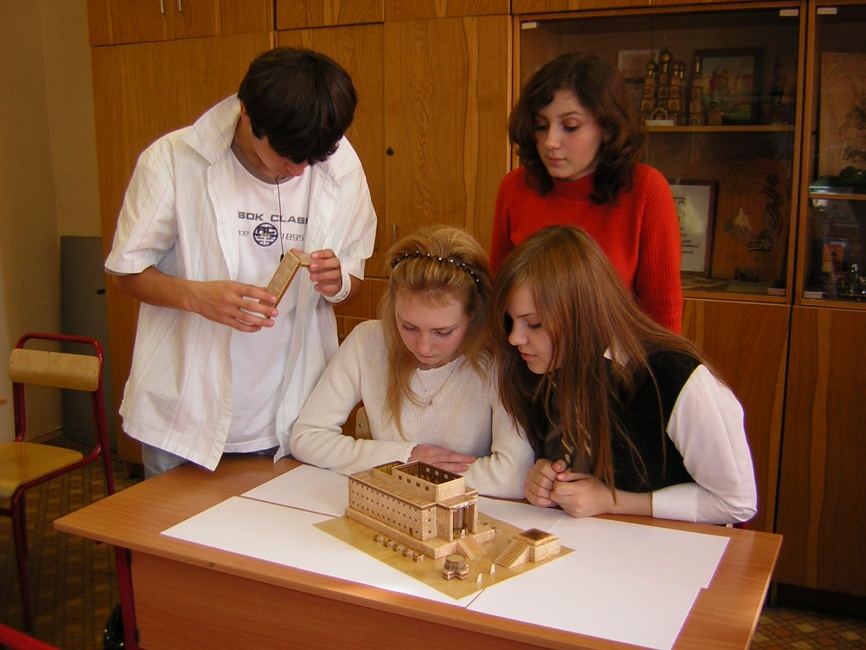 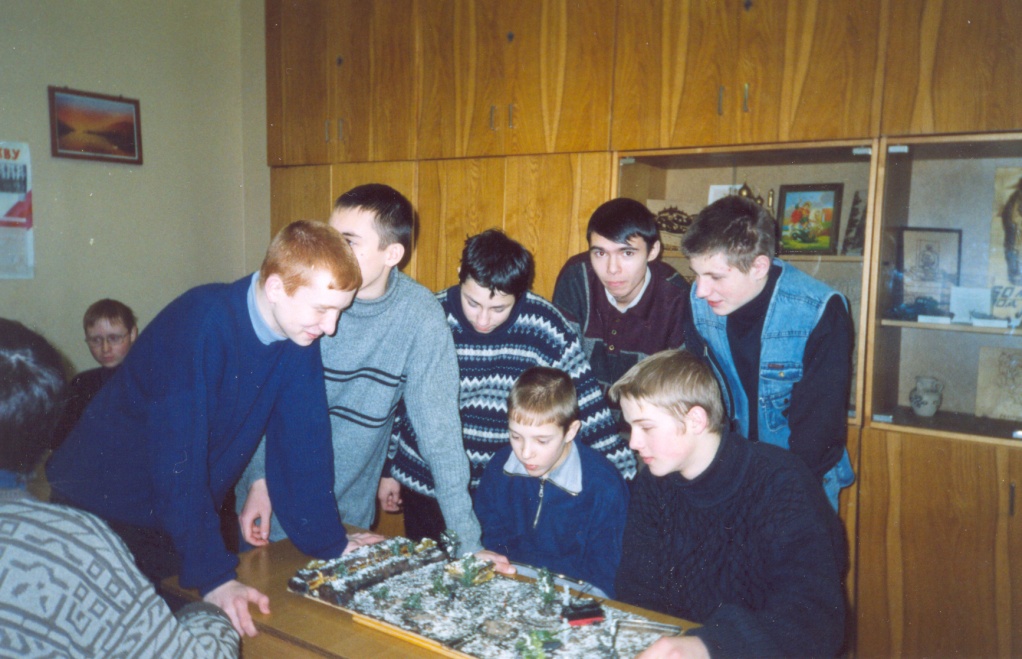 Задания для самостоятельной работы могут иметь:
 вариативный характер;
учитывать:
 профильную направленность специальности (профессии)
 индивидуальные особенности учащихся.
Условия выполнения самостоятельной работы:
Инструктаж:
цель работы;
Содержание работы
Сроки выполнения
Объем
Форма отчета, требования к результату
Критерии оценки
Консультации преподавателя
Контроль выполнения